Chapter 26
Direct Current Circuits
Reminder: Ohm’s Law
Pumping Charges
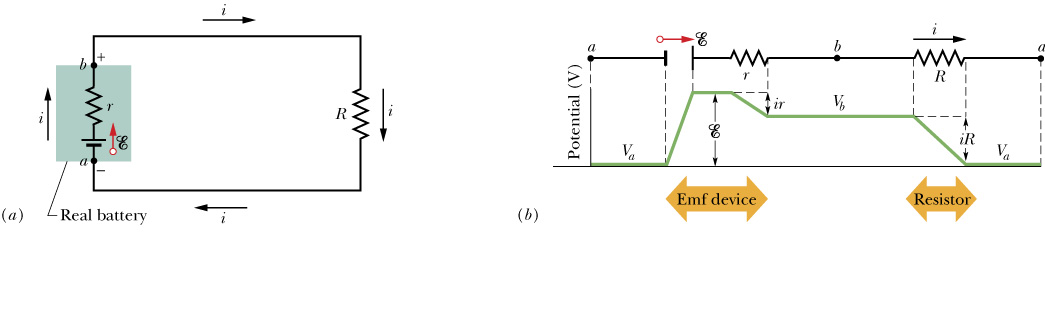 Kirchhoff’s Loop rule
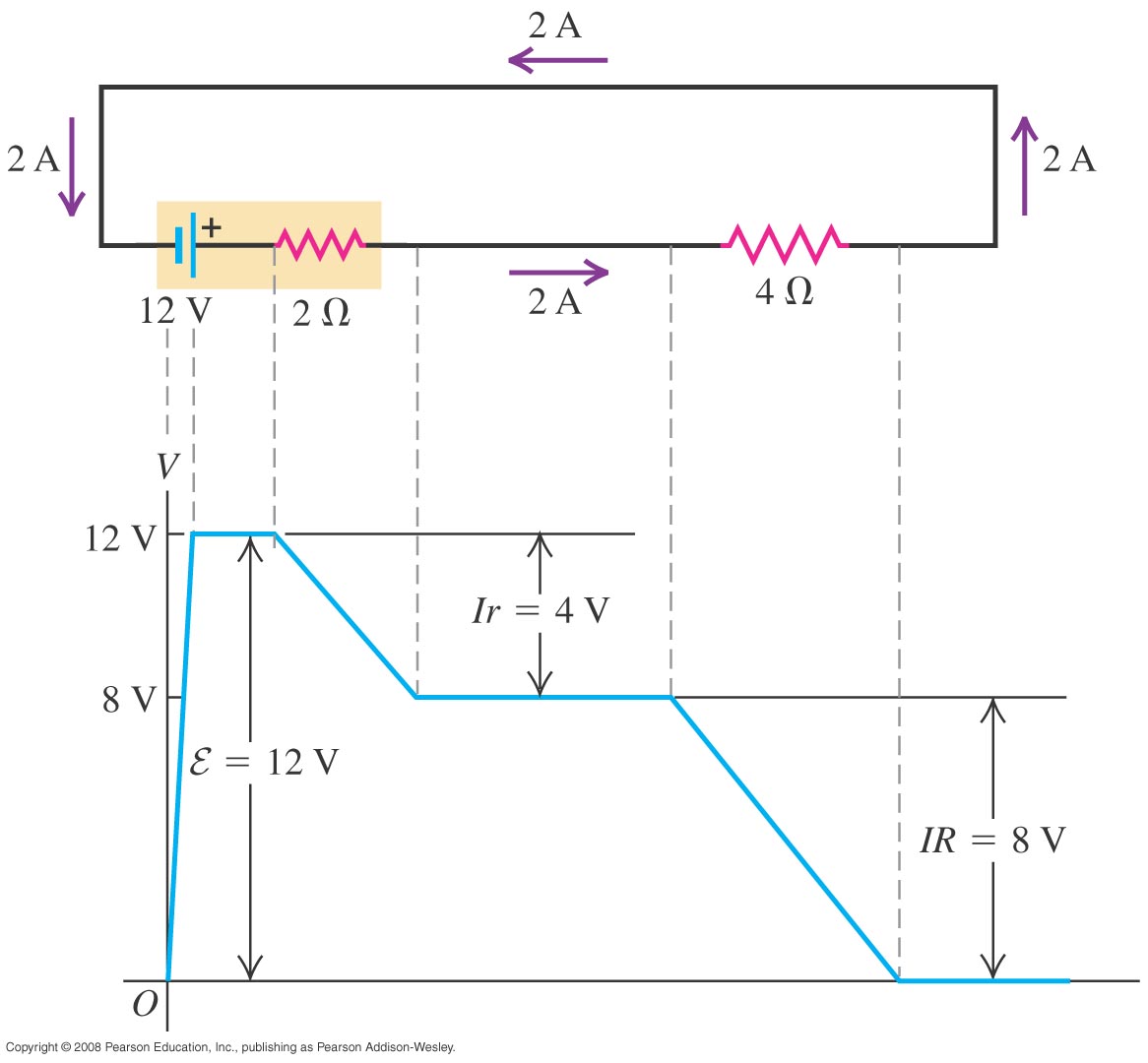 Ideal voltage source
In this class, unless stated otherwise, we often assume voltage source is ideal, i.e., battery with no internal resistance (r =0).
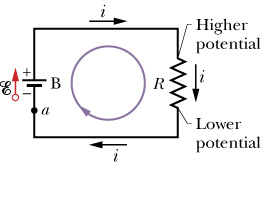 Series and Parallel
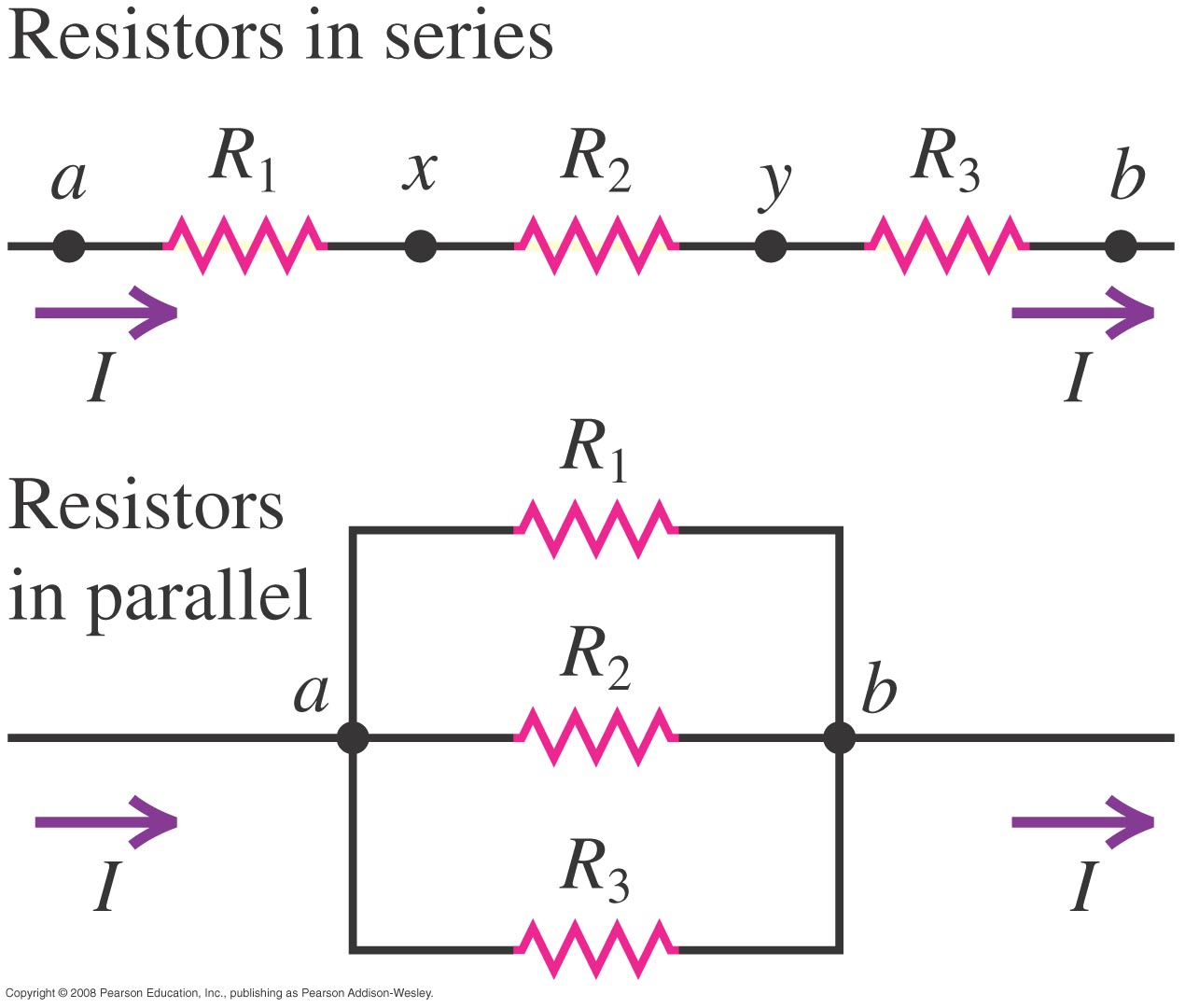 Capacitance & Resistance
Parallel
Series
Resistance in series
Resistors in series all have the same current, but not the same voltage.
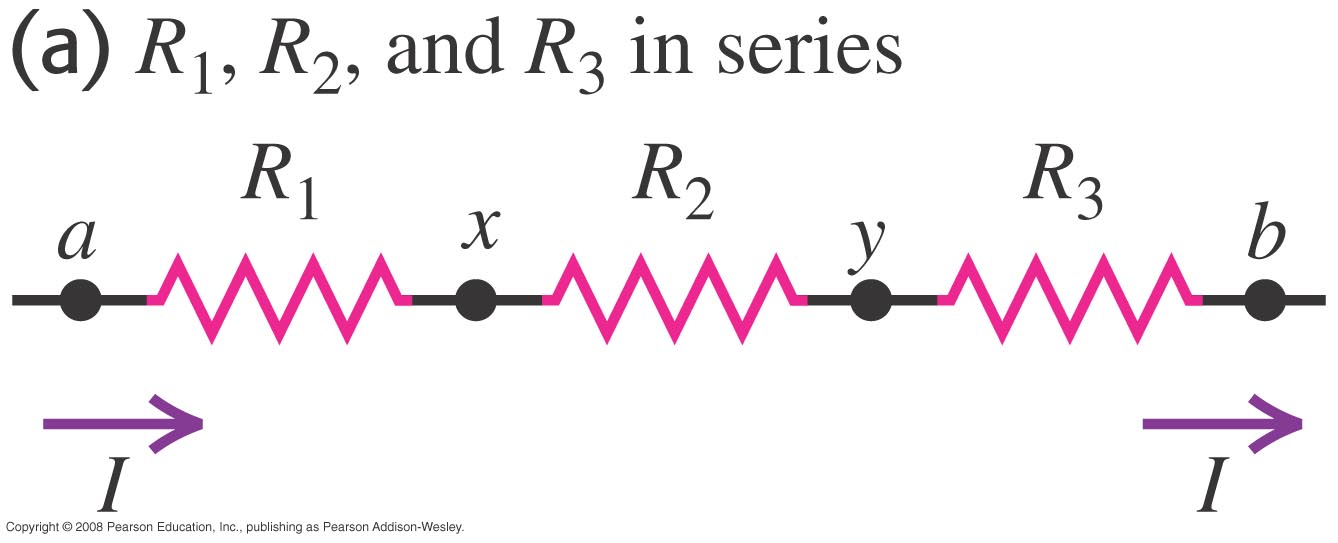 Resistance in parallel
Each branch in parallel has the same potential difference, but not the same current
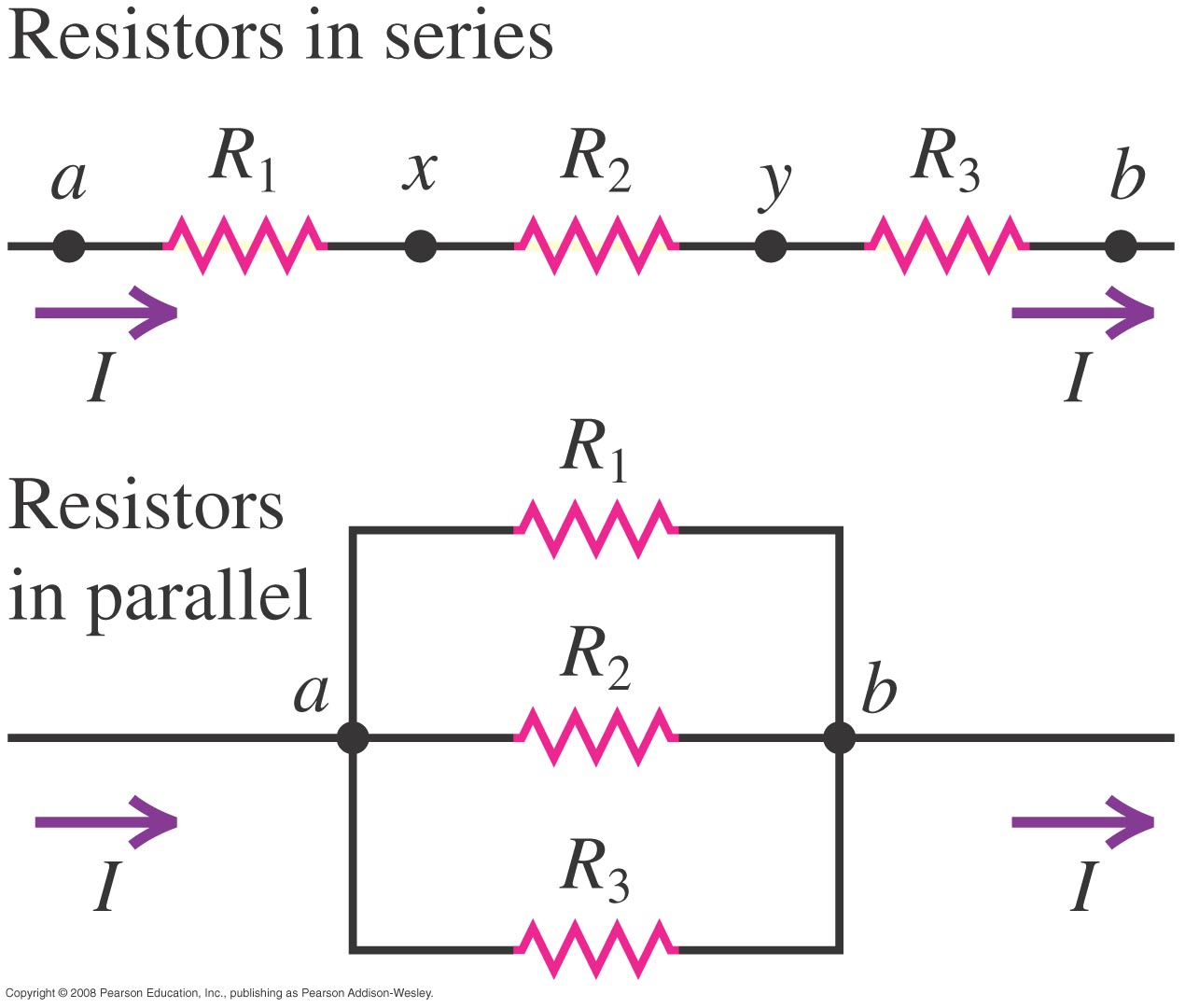 Summary
Circuit Reduction – Example 1
Circuit Reduction – Example 2
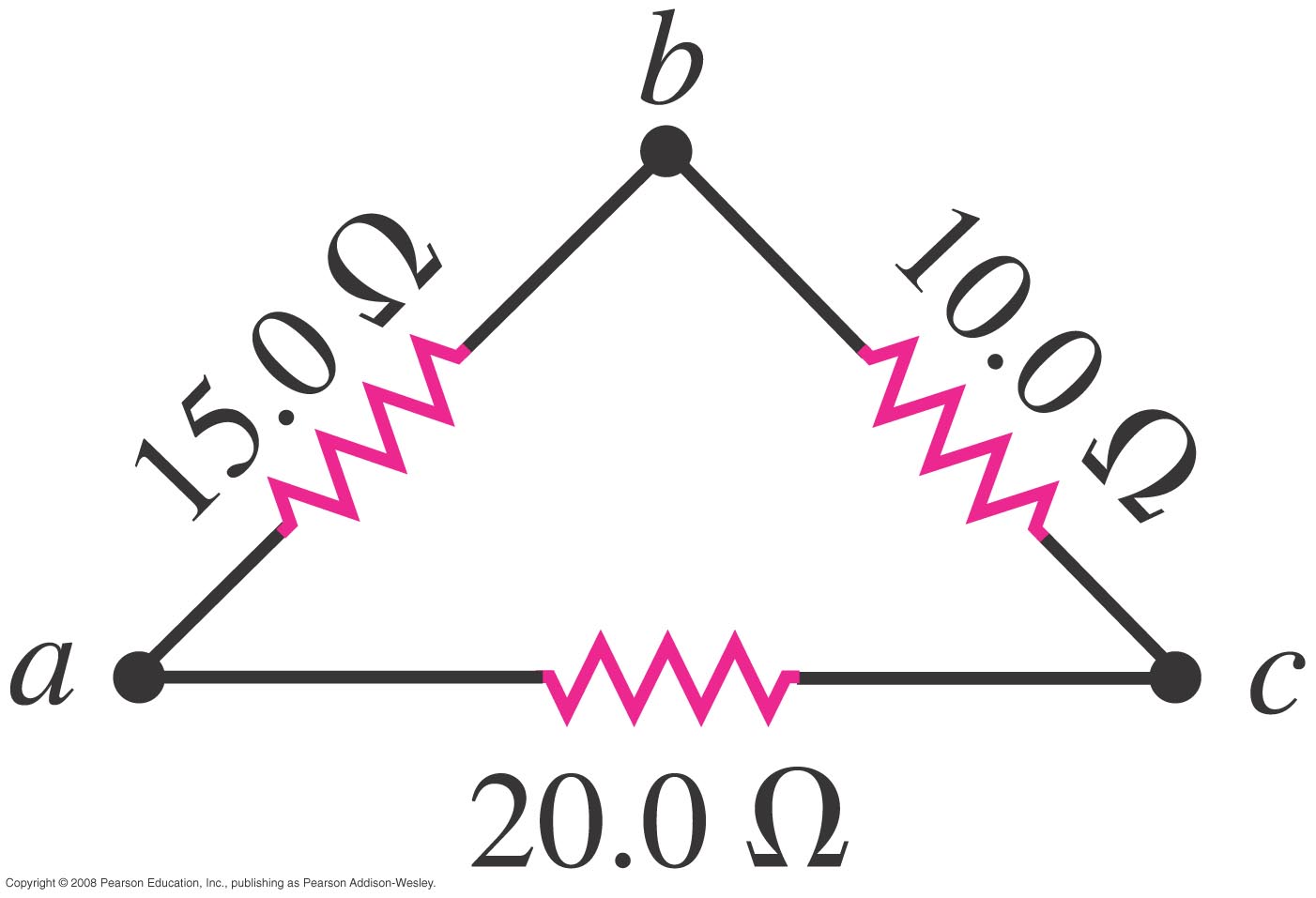 When you apply Ohm’s Law
You need to identify TWO points every time you apply Ohm’s Law!
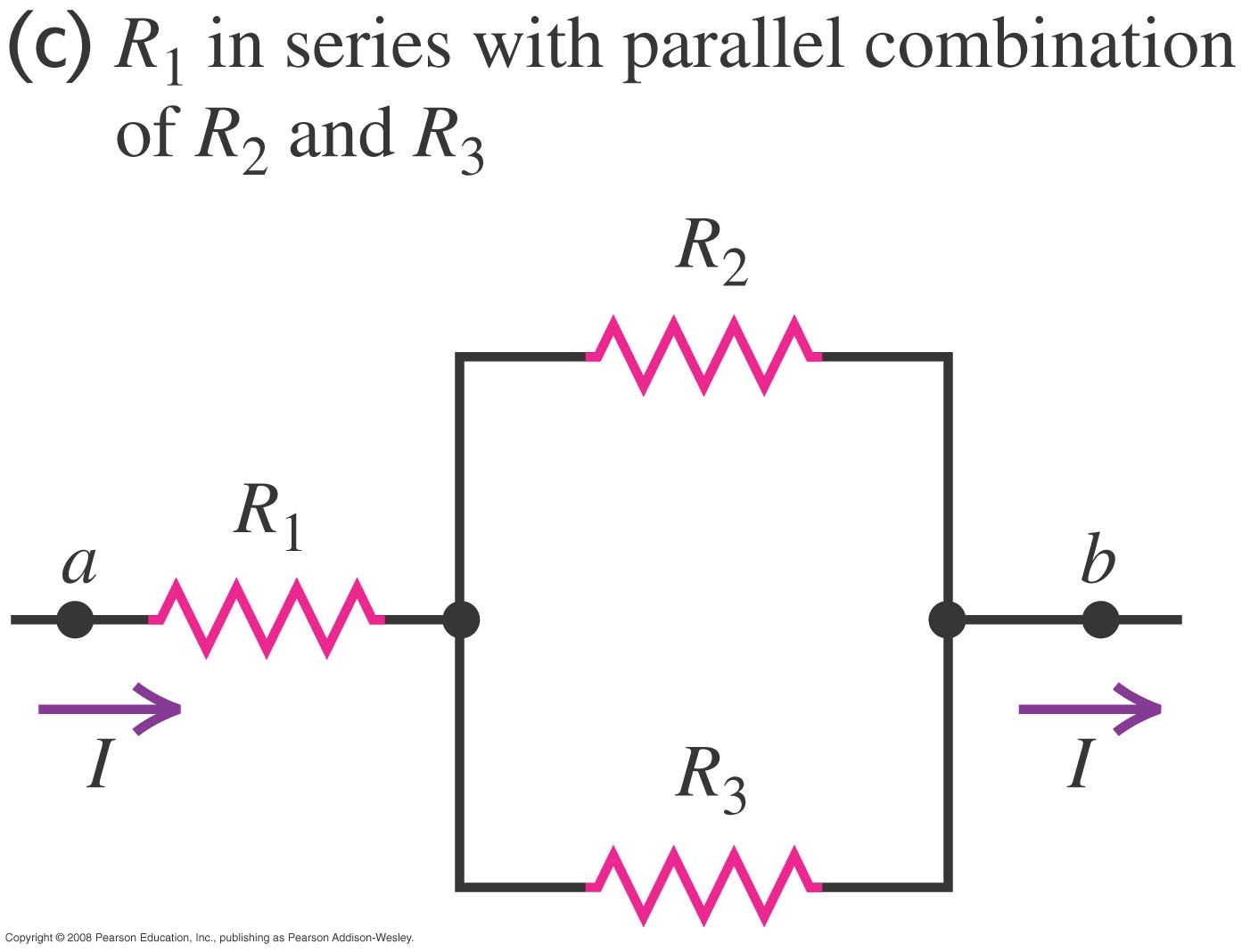 Find the current though each resistor
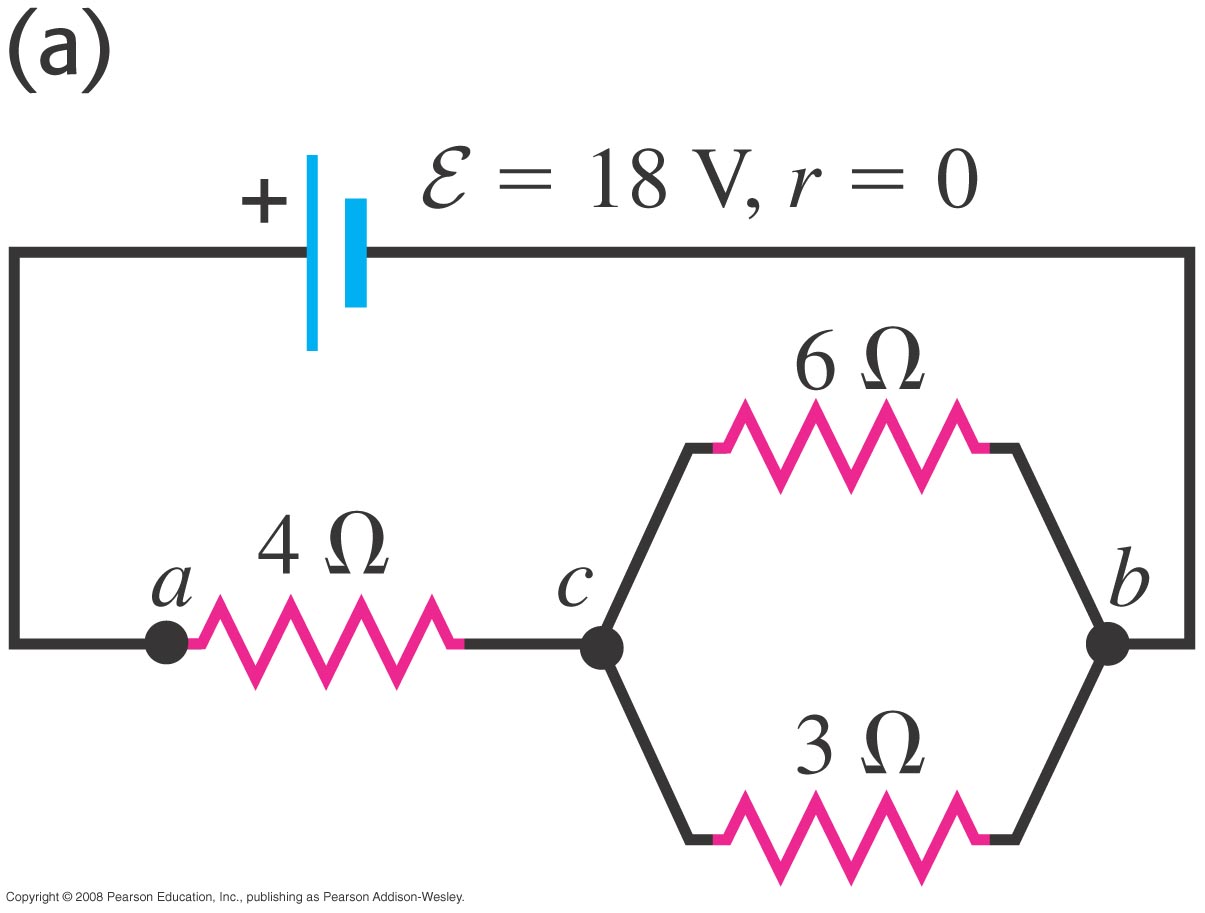 Find the current though each resistor
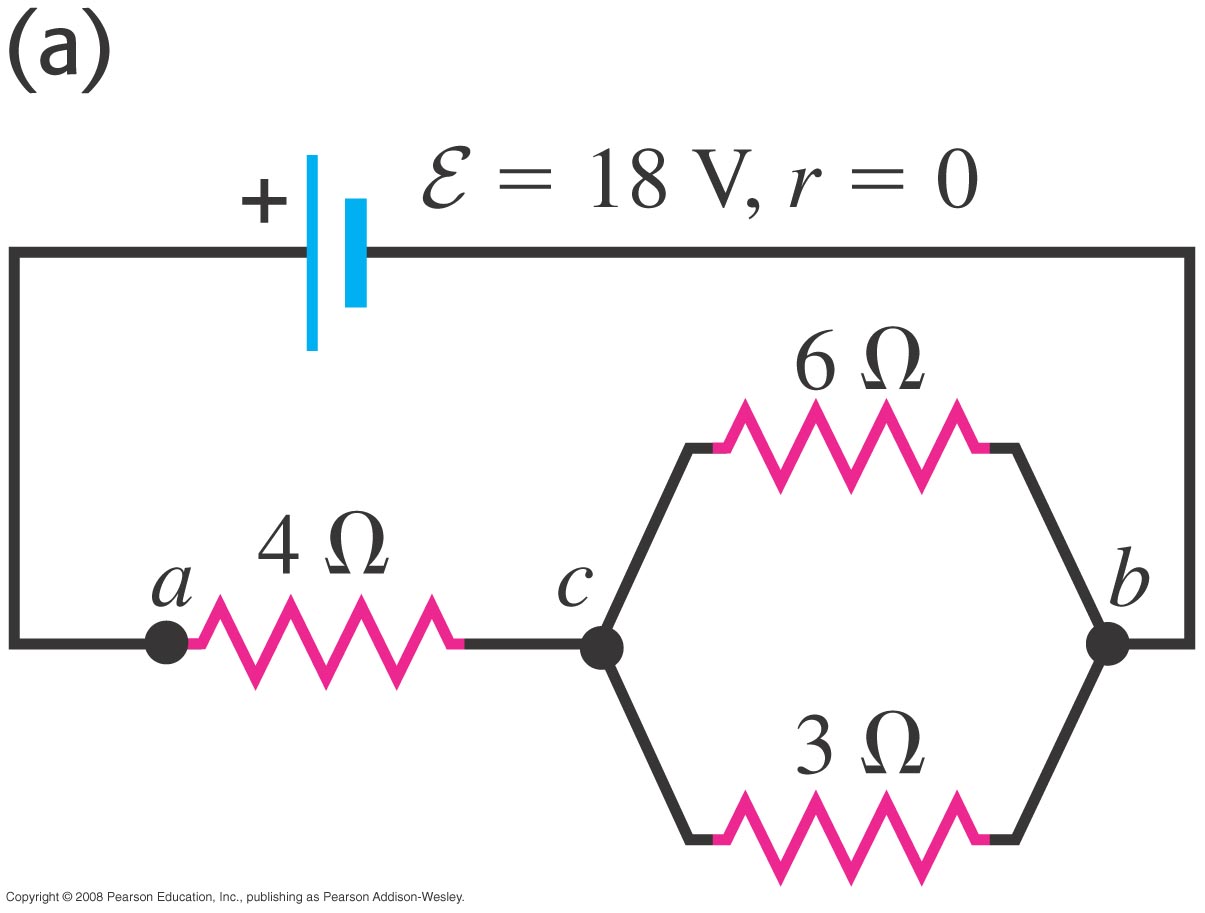 Find the current though each resistor
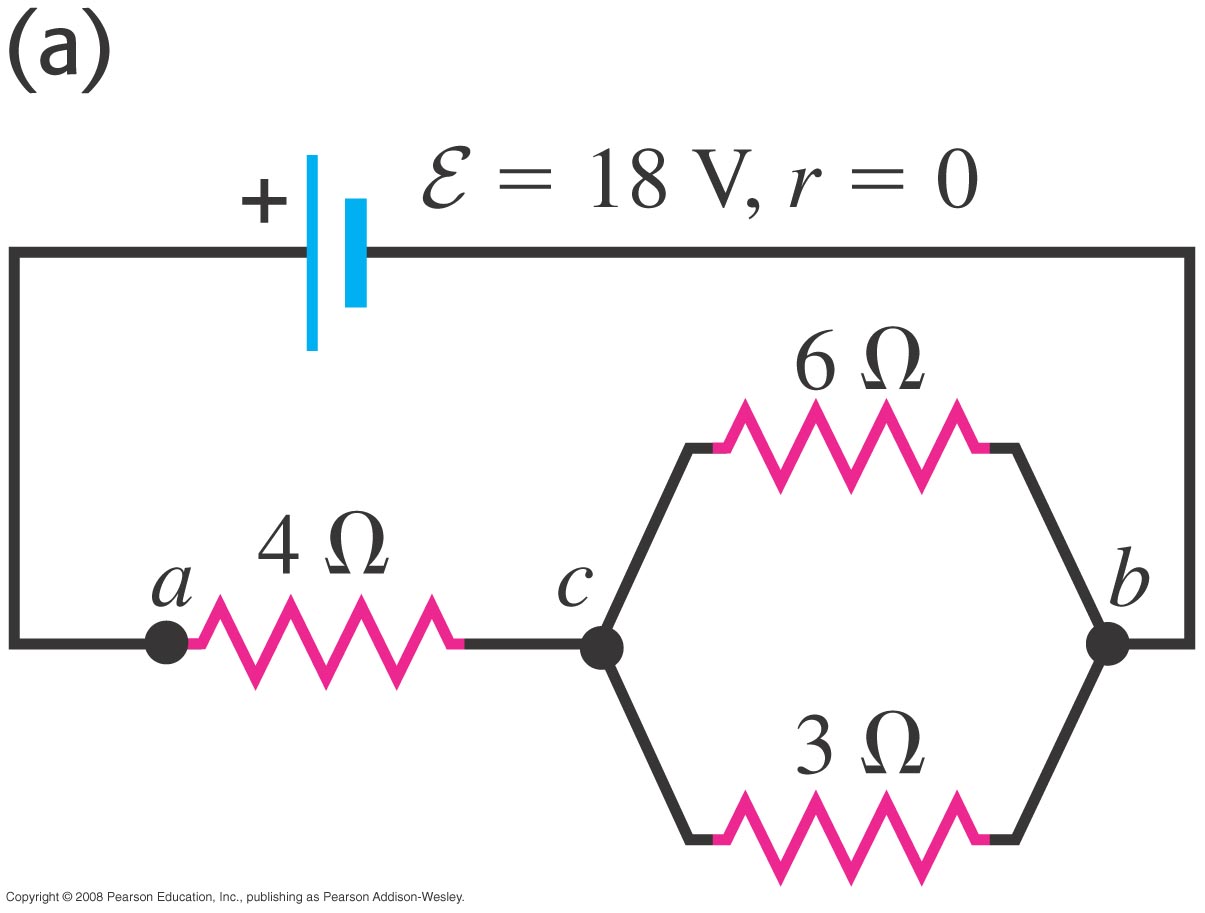 Solution Summary
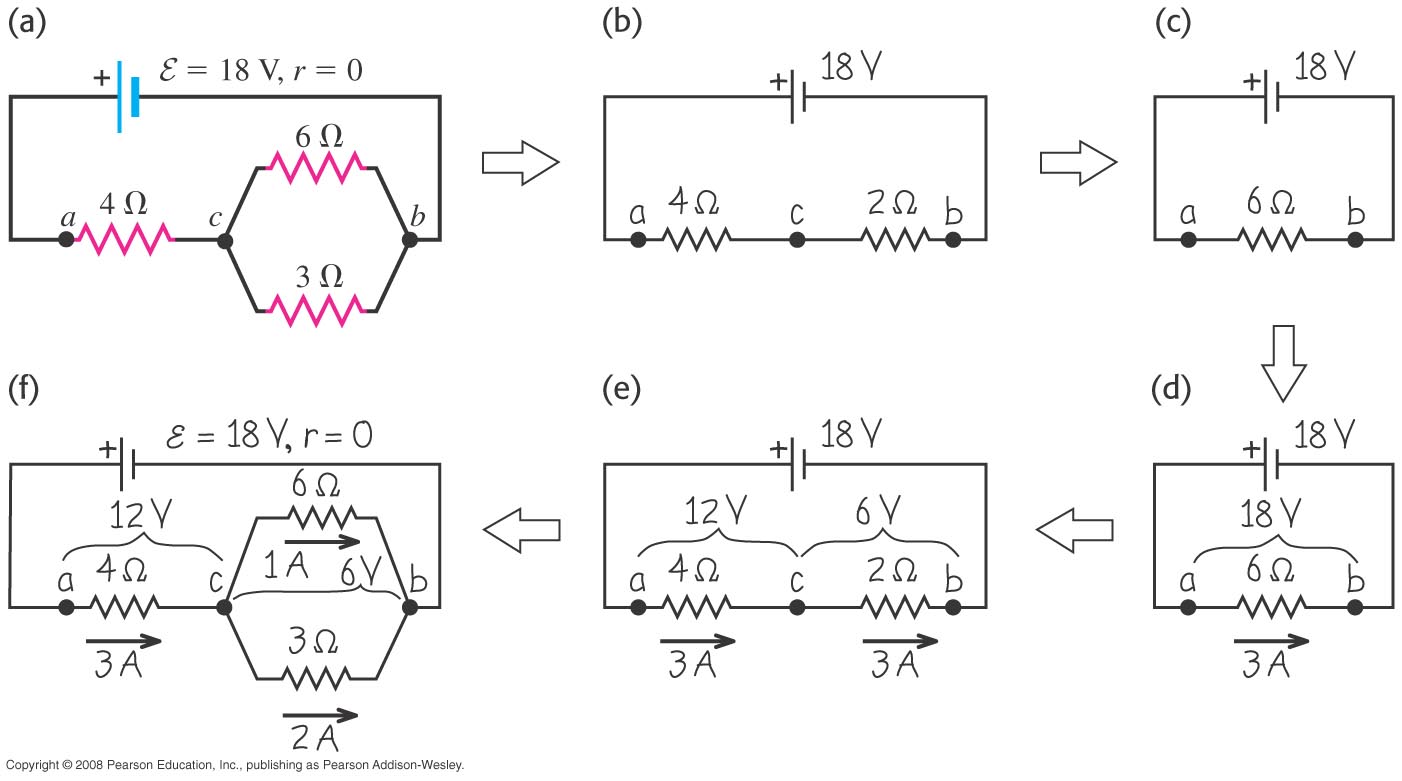 Find the current though each resistor
=12V
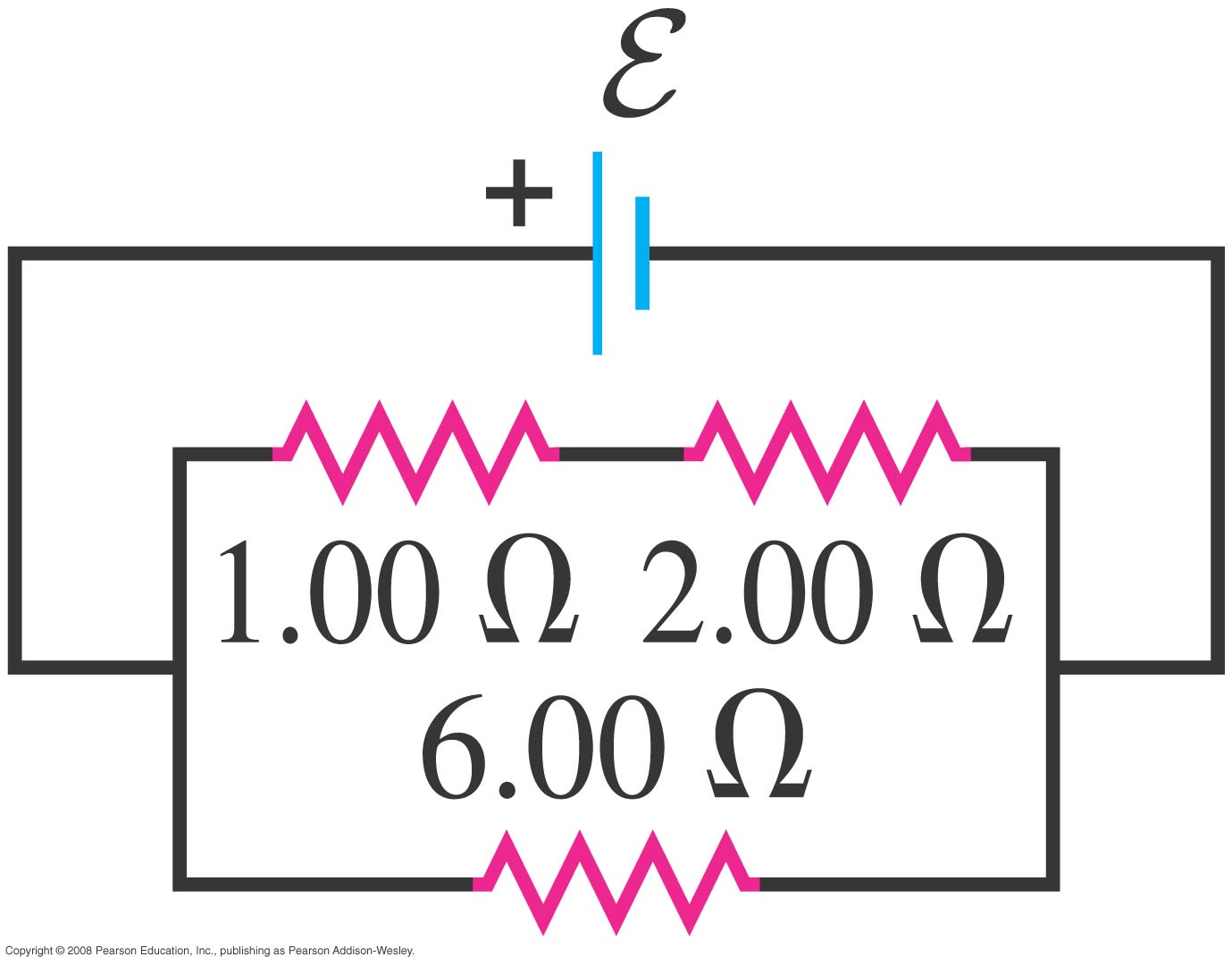 c
d
e
b
a
g
f
RC Circuits (Charging)
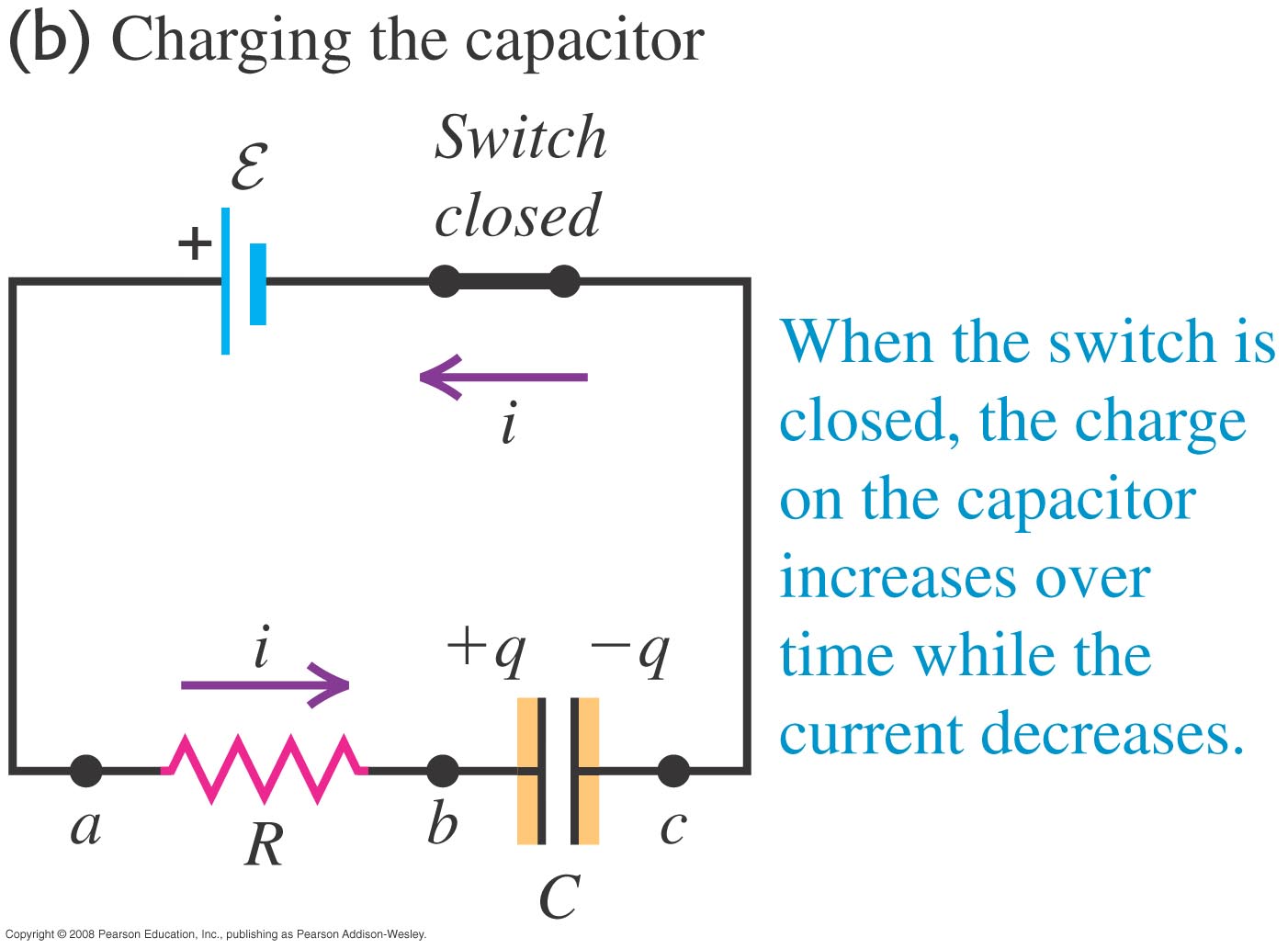 RC Circuits (Charging)
Does it make sense?
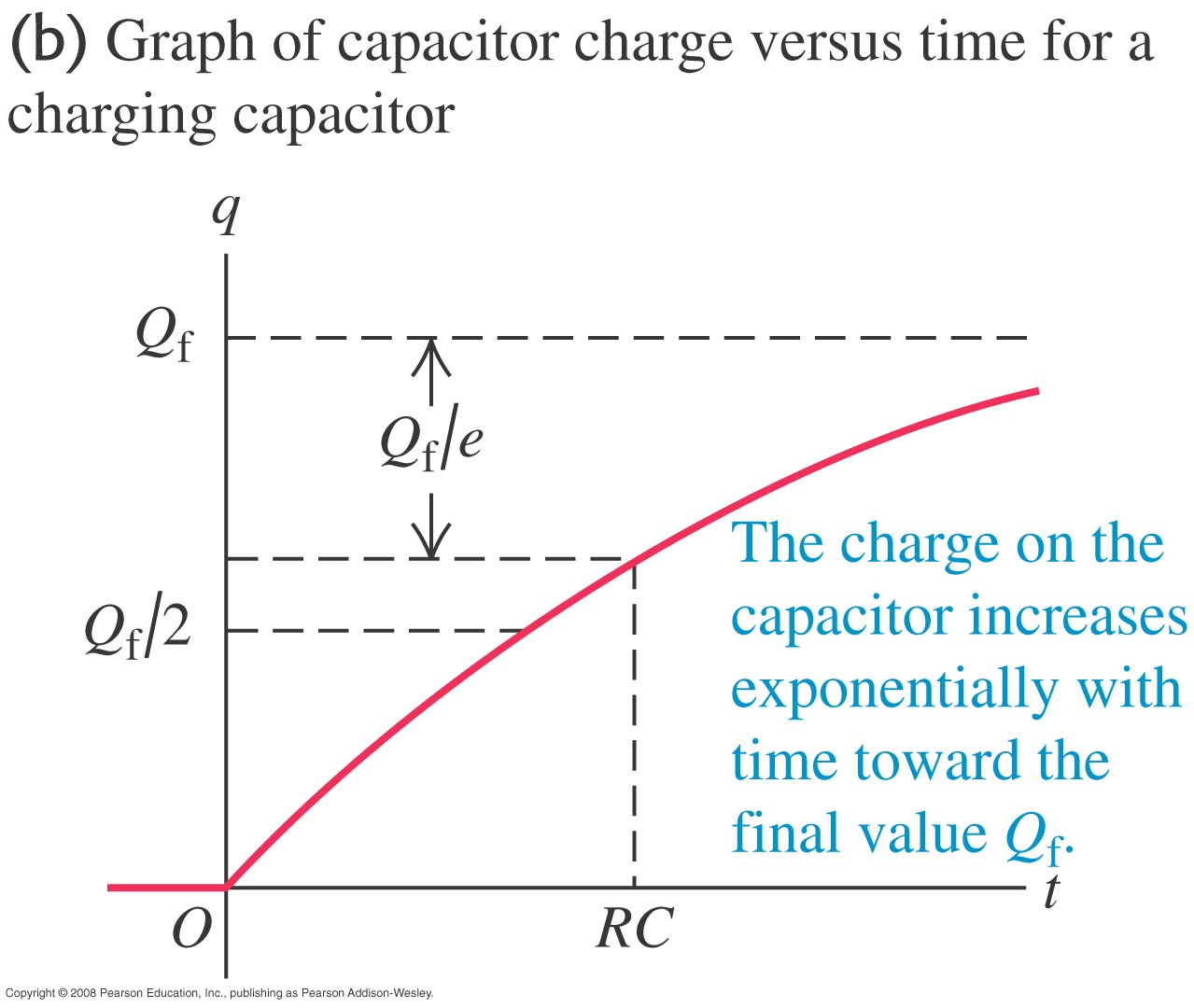 RC Circuits (Discharging)
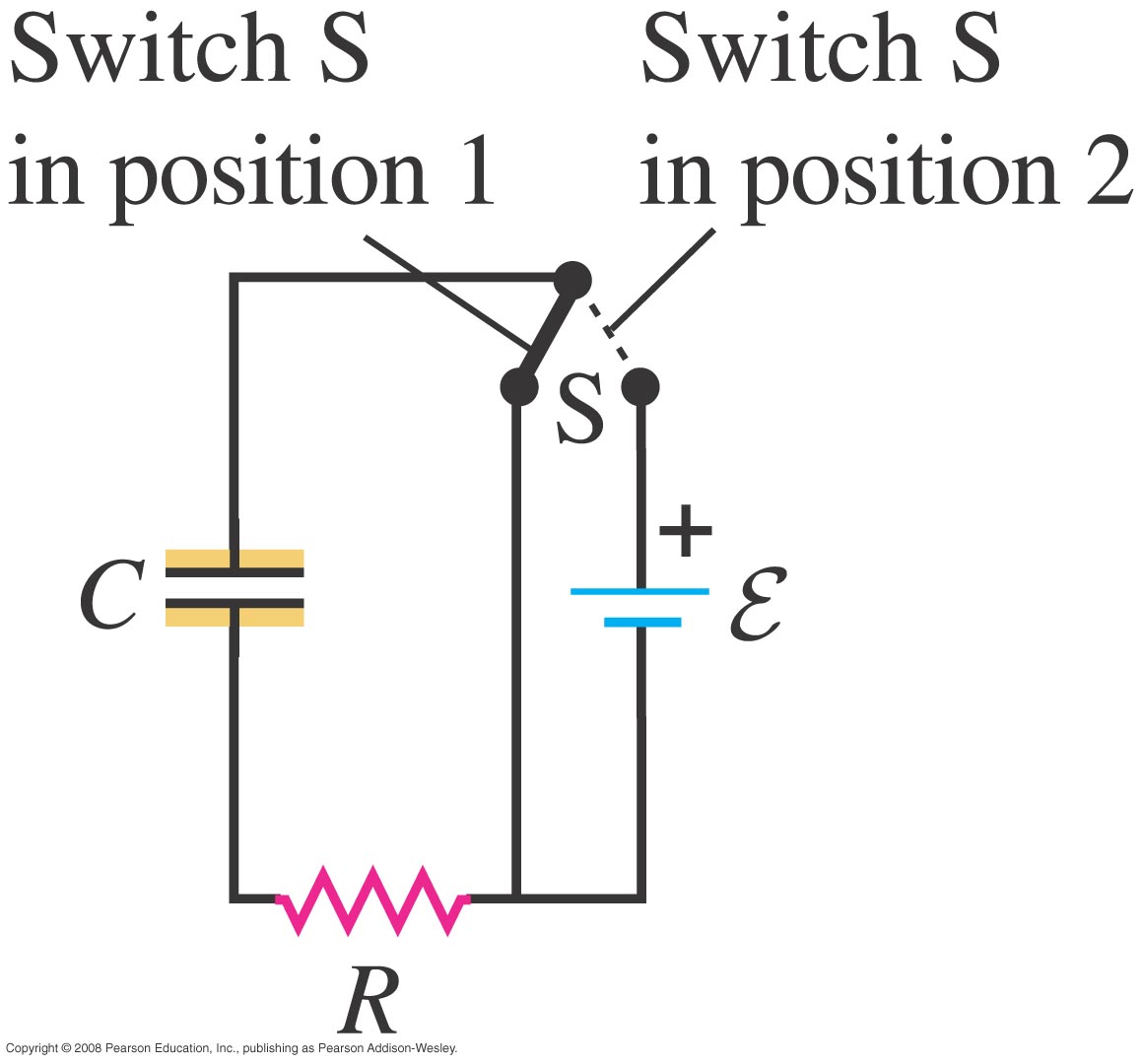 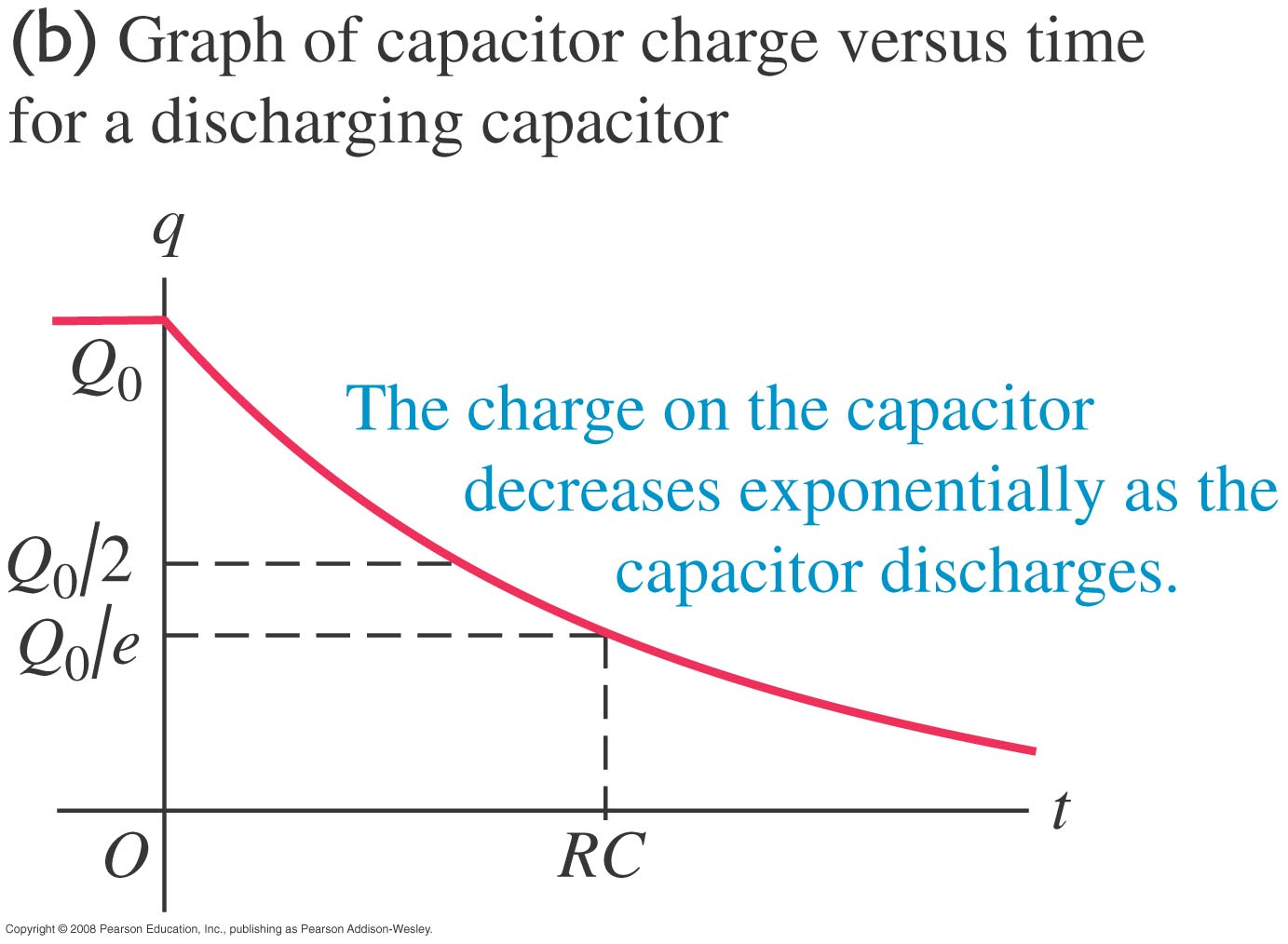 Summary
Current and Voltage
Example
Multi-loop Circuit
Go around each loop (Kirchhoff)
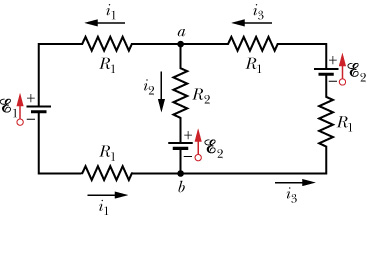 Solving the equations
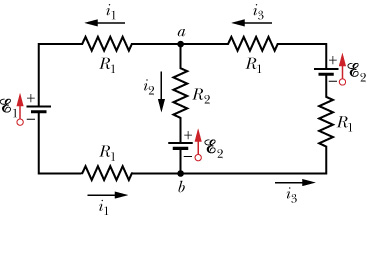 What’s with the negative sign?
It just means the current i2 flows in the opposite direction to what was indicated in the diagram.
One circuit, many diagrams
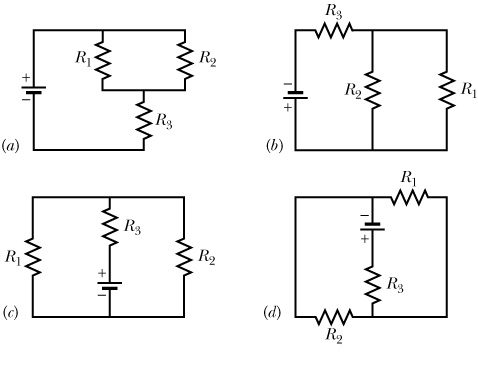